Desert Ecosystems:Living vs. Nonliving
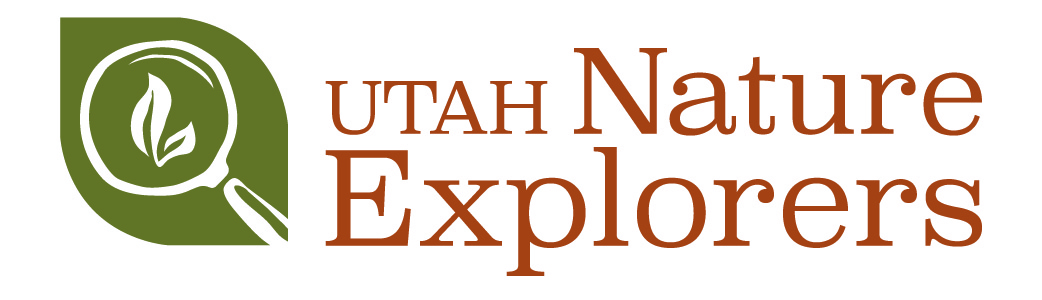 Welcome Aboard!
Welcome to the desert, Utah Nature Explorers! We hope you brought some water, because the desert gets REALLY hot! 

Enjoy looking at the beautiful things (living and non-living) that are a part of the desert ecosystem as you go through this slideshow. 

Have fun!
Instructions
The next 10 slides have pictures of living or non-living things that you might find in the desert. 

Each time a new slide is brought up, do a sketch of the picture in your scientific notebook, along with a label of its name. 

After you are finished sketching, you will talk with your group to determine which things are living, and which things are non-living.
Living or Nonliving?Arches
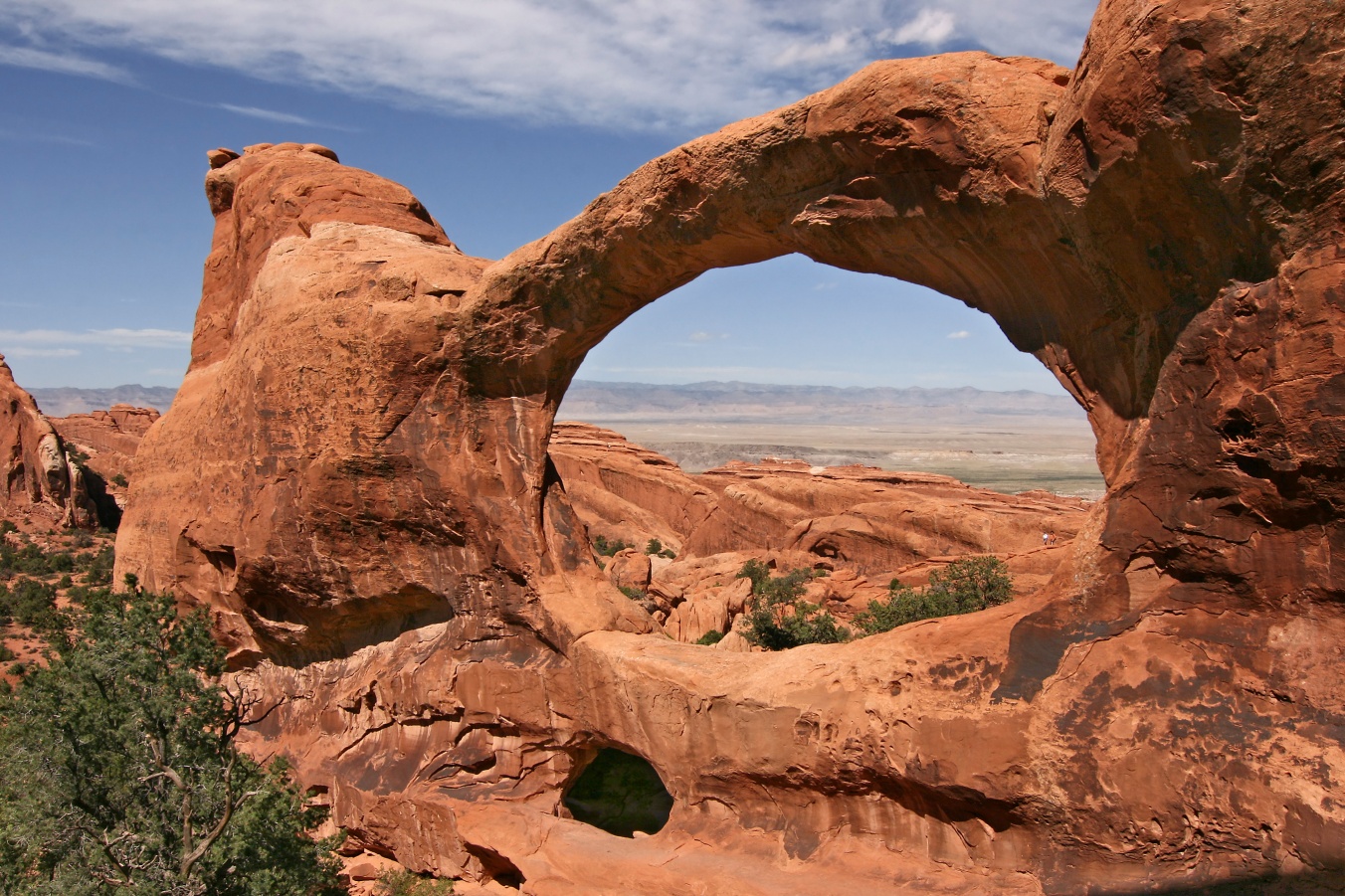 Living or Nonliving?Desert Tortoise
Living or Nonliving?Big Sagebrush
Living or Nonliving?Sand and Soil
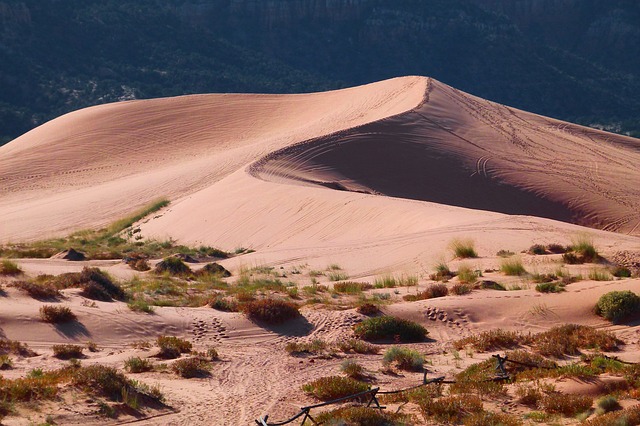 Living or Nonliving?Desert Cholla
Living or Nonliving?Desert Kangaroo Rat
Living or Nonliving?Mountain Lion
Living or Nonliving?Water
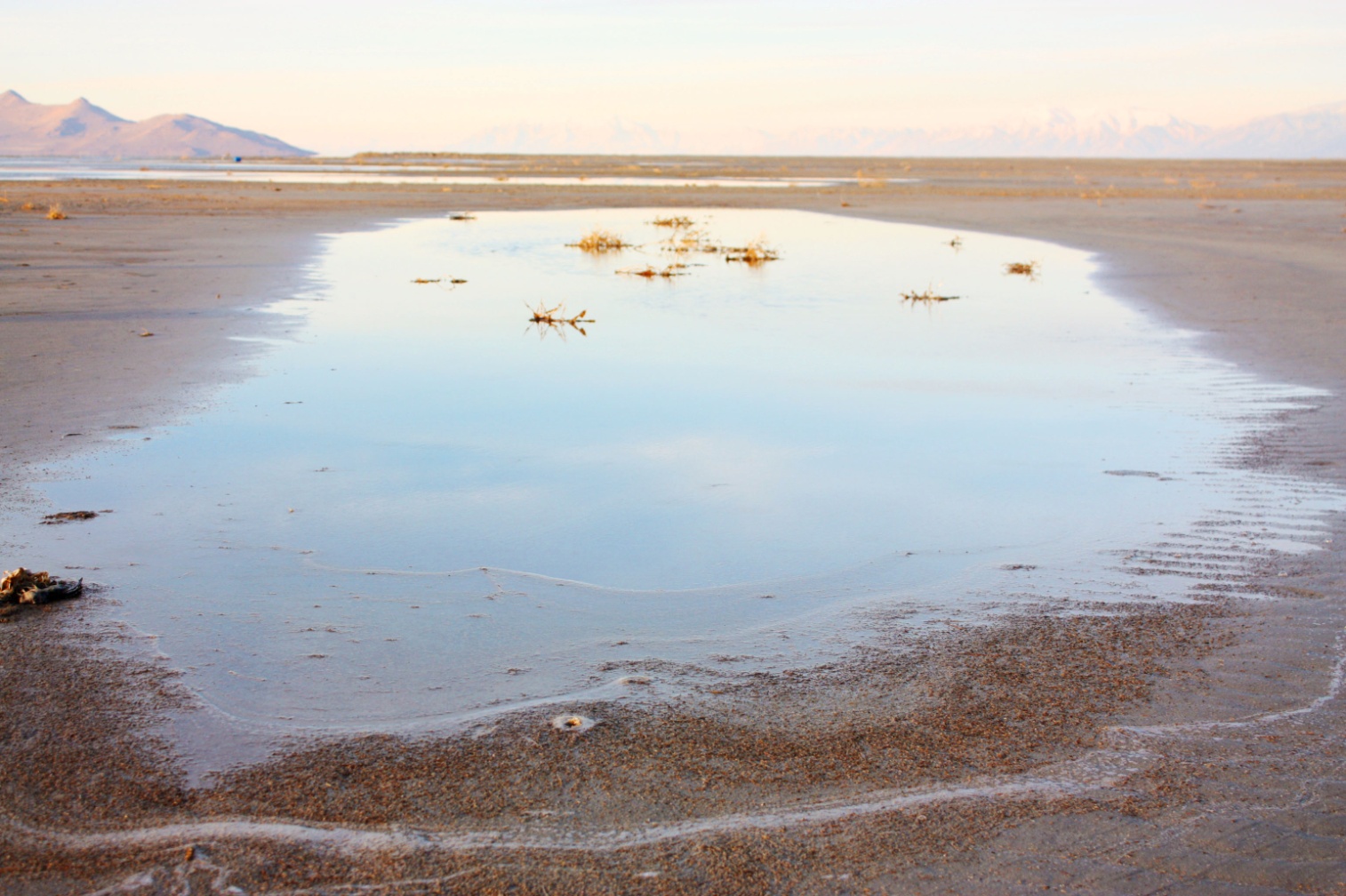 Living or Nonliving?Juniper Tree
See you later…
We hope you had a great time studying the desert ecosystem, and we hope to see you again soon!


	Until next time, 
	The ‘Utah Nature Explorers’ Team
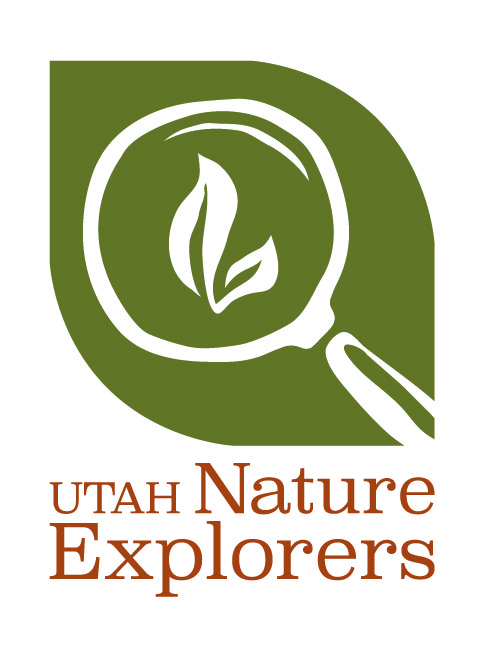